FÁRMACOS QUE AFECTAN EL SISTEMA FIBRINOLÍTICO.
Enfermedades cardiovasculares
Las enfermedades cardiovasculares constituyen uno de los principales problemas de salud de las sociedades, y son la principal causa de muerte prematura en el mundo.

En Cuba, la Cardiopatía Isquémica es la principal causa de muerte, representa el 80% de todas las muertes por enfermedades cardíacas en ambos sexos.
Enfermedades cardiovasculares
IMPORTANTE  ENTONCES: 

MANTENER UN ADECUADO ESTILO DE VIDA.

PREVENIR LAS ENFERMEDADES CARDIOVASCULARES, MINIMIZANDO LOS RIESGOS QUE CONLLEVAN A PADECERLAS.
CARDIOPATÍA ISQUÉMICA
La angina de pecho aparece cuando el flujo coronario es insuficiente para mantener una adecuada oxigenación del tejido, es decir cuando existe un desequilibrio entre el aporte y las necesidades miocárdicas de oxígeno.
Causas fundamentales de los eventos coronarios agudos
Placas de ateromas
Vasospasmo
En la angina inestable, la isquemia es producto a la disminución transitoria del flujo sanguíneo, como resultado de la fisura de una placa ateromatosa.
Sistema fibrinolítico
El sistema fibrinolítico disuelve coágulos intravasculares como resultado del efecto de la plasmina, enzima que digiere la fibrina.
Está regulado de tal modo que se eliminan trombos de fibrina no deseados, en tanto la fibrina en heridas persiste para conservar la hemostasia.
Infarto agudo del miocardio
El tratamiento de 1ra elección es: 
Tratamiento de reperfusión, mediante angioplastia primaria o fibrinólisis.

(En la mayoría de los hospitales el método que está disponible es la reperfusión con fibrinolíticos, aunque la angioplastia es superior).
FÁRMACOS QUE AFECTAN EL SISTEMA FIBRINOLÍTICO.
AGENTES FIBRINOLITICOS
- estreptoquinasa
- uroquinasa
- plasmina
- estafiloquinasa
De primera generación:
- Activador tisular del plasminógeno (t-PA)
- Pro-uroquinasa
- Complejo activador estreptoquinasa-plasminógeno APSAC (anistreplasa)
De segunda generación:
AGENTES FIBRINOLÍTICOS O TROMBOLÍTICOS
Alteplasa: t-PA: Activador del plasminógeno tisular obtenido por técnica de DNA recombinante
Estreptoquinasa: Obtenida del estreptococo β hemolítico
Uroquinasa: Derivada de células renales humanas

MECANISMO DE ACCIÓN 
El sistema fibrinolítico produce disolución de los coágulos intravasculares por plasmina, esta es una enzima inespecífica, la  cual digiere fibrina así como diversos factores de la coagulación. 
LOS AGENTES TROMBOLÍTICOS activan el sistema fibrinolítico normal estimulando la conversión de plasminógeno a plasmina y ocasionando disolución del coágulo.
ESTREPTOKINASA
Es una sustancia fuertemente antigénica por provenir del estreptococo. 

Actúa de forma indirecta al formar un complejo con el plasminógeno lo que aumenta considerablemente el paso de plasminógeno a plasmina.  

Produce un estado de fibrinólisis sistémica. 

Produce trastornos de la coagulación por alrededor de 24 horas después de su administración, pero no origina muchos riesgos de sangramiento por la brevedad de su acción.

Tiene una vida media de 20 minutos y se administra por vía EV en dosis de 1,5 millones de UI durante 60 minutos en el tratamiento del infarto agudo del miocardio.
[Speaker Notes: Tanto en prevención primaria como secundaria, el beneficio que conferían las estatinas en la reducción del riesgo de mortalidad de causa cardíaca y de enfermedades cardiovasculares, como el infarto de miocardio y el accidente cerebrovascular, era demasiado importante como para ser atribuido solamente a la acción hipolipemiante de éstos fármacos. Es así que se empezaron a investigar los efectos cardiovasculares de las estatinas no siempre derivados de su acción hipolipemiante.
La peculiar historia de las estatinas se asemeja a la biografía de otros muchos medicamentos que hoy están en el mercado y que han sido redescubiertos con el tiempo. Un fármaco para la tensión arterial elevada que ayuda a crecer el pelo (minoxidil); unos antibióticos (las tetraciclinas) que, además, tienen efectos beneficiosos en la artritis reumatoide y la estrella, aspirina, un producto contra el dolor que reduce la inflamación, el riesgo de infarto y, probablemente, disminuya las probabilidades de padecer ciertos tipos de cáncer.]
Fibrinolíticos o trombolíticos. Diferencias entre estreptoquinasa y t-pa
Estreptoquinasa
Activador inespecífico del plasminógeno(unido y circulante), mayor riesgo de efecto lítico sistémico.
Formación de anticuerpos contra la sustancia.
t- PA
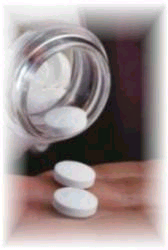 USOS DE LOS FIBRINOLÍTICOS
Trombolisis  en el infarto agudo del miocardio (IAM). 
Tromboembolismo pulmonar 
Trombosis venosas profundas. 

  REQUIERE OTROS ensayos clínicos apropiados: 
 USO en isquemia arterial periférica. 
 Accidentes cerebrovasculares.
 Hemorragias oculares.
[Speaker Notes: Tanto en prevención primaria como secundaria, el beneficio que conferían las estatinas en la reducción del riesgo de mortalidad de causa cardíaca y de enfermedades cardiovasculares, como el infarto de miocardio y el accidente cerebrovascular, era demasiado importante como para ser atribuido solamente a la acción hipolipemiante de éstos fármacos. Es así que se empezaron a investigar los efectos cardiovasculares de las estatinas no siempre derivados de su acción hipolipemiante.
La peculiar historia de las estatinas se asemeja a la biografía de otros muchos medicamentos que hoy están en el mercado y que han sido redescubiertos con el tiempo. Un fármaco para la tensión arterial elevada que ayuda a crecer el pelo (minoxidil); unos antibióticos (las tetraciclinas) que, además, tienen efectos beneficiosos en la artritis reumatoide y la estrella, aspirina, un producto contra el dolor que reduce la inflamación, el riesgo de infarto y, probablemente, disminuya las probabilidades de padecer ciertos tipos de cáncer.]
EFECTOS ADVERSOS de los fibrinolíticos
Sangrado
Reacciones alérgicas y resistencia al tratamiento (Pacientes con anticuerpos antiestreptocóccicos)
Arritmias por reperfusión
Trombocitopenia
Contraindicaciones de la terapia trombolítica:
Cirugía de menos de 10 días, incluye biopsia de órganos, puntura de vasos, traumas serios, resucitación cardiopulmonar.
Sangramiento gastrointestinal serio menos de tres meses antes. 
Hipertensión arterial (TA diastólica >110mmHg)
Sangramiento activo o desorden hemorrágico.
AVE o proceso intracraneal activo. 
Disección aortica.
Pericarditis aguda.
FÁRMACOS ANTIFIBRINOLÍTICOS
Ácido aminocapróico (EACA) (Inhibidor potente de la fibrinólisis)
Ácido tranexámico
Principal uso del EACA: agente profiláctico en dosis única después de un procedimiento dental en hemofílicos y  para uso sistémico en pacientes con hematuria, el ácido tranexámico se emplea en la hemorragia obstétrica.
EACA por vía oral a una dosis de 200 mg/kg.
El ácido tranexámico se presenta en comprimidos de 500 mg. y ámpulas para vía EV 0,5 g/5 ml. 
Son bien tolerados, solo se han reportado trastornos gastrointestinales.
BIBLIOGRAFÍA
Bibliografía. L/T 181 a 234 
Goodman Capitulo 54 Pag. 1434.